Interaktioner
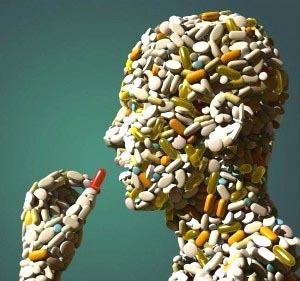 Anton Pottegård
Klinisk farmaceut, ph.d.
Syddansk Universitet
DISCLAIMER!
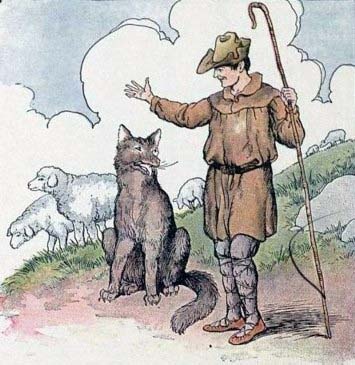 Rikke
Anton
Interaktioner
2
DISCLAIMER!
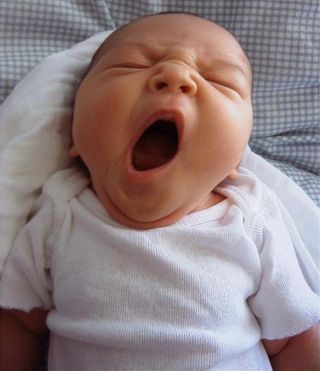 3
DISCLAIMER!
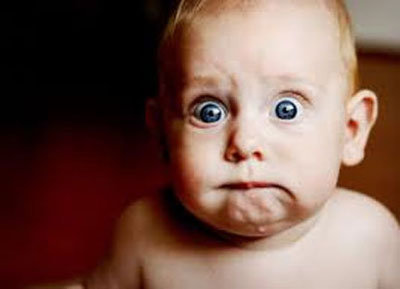 4
Relevante og praktiske interaktioner
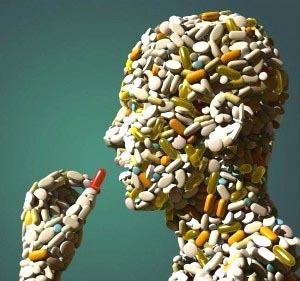 Anton Pottegård
Klinisk farmaceut, ph.d.
Syddansk Universitet
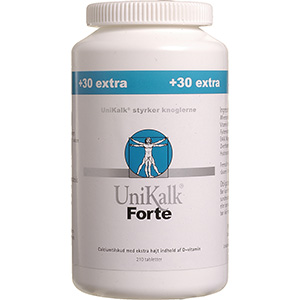 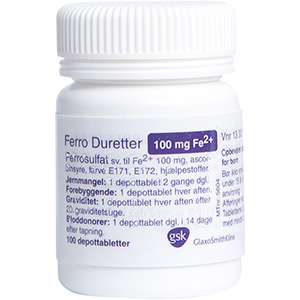 6
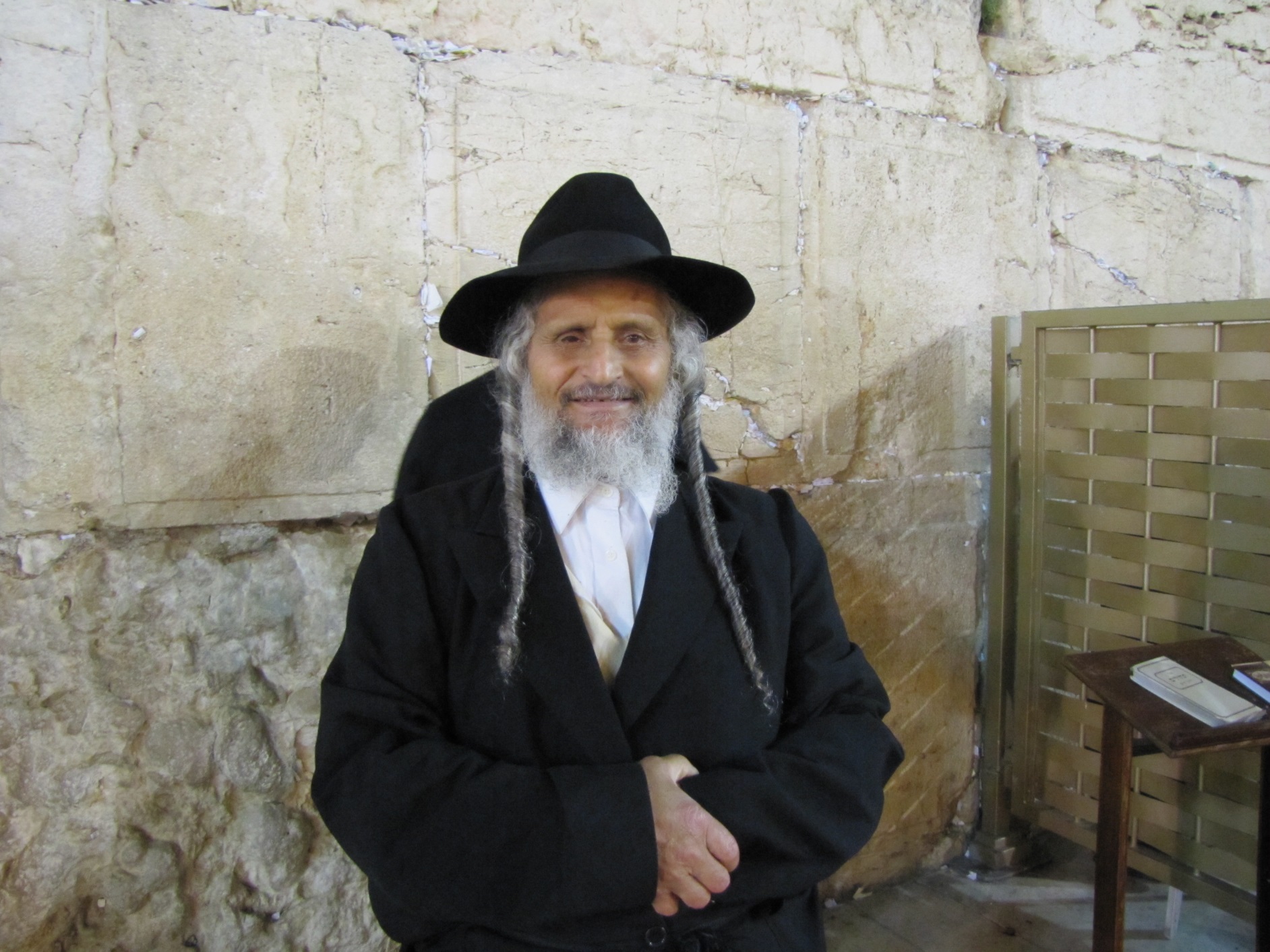 7
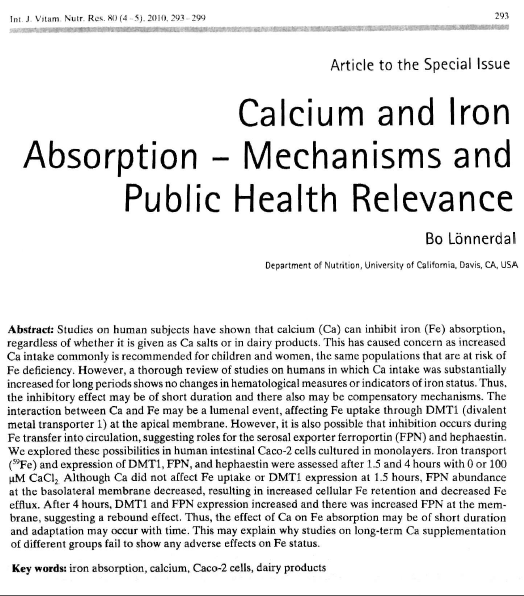 8
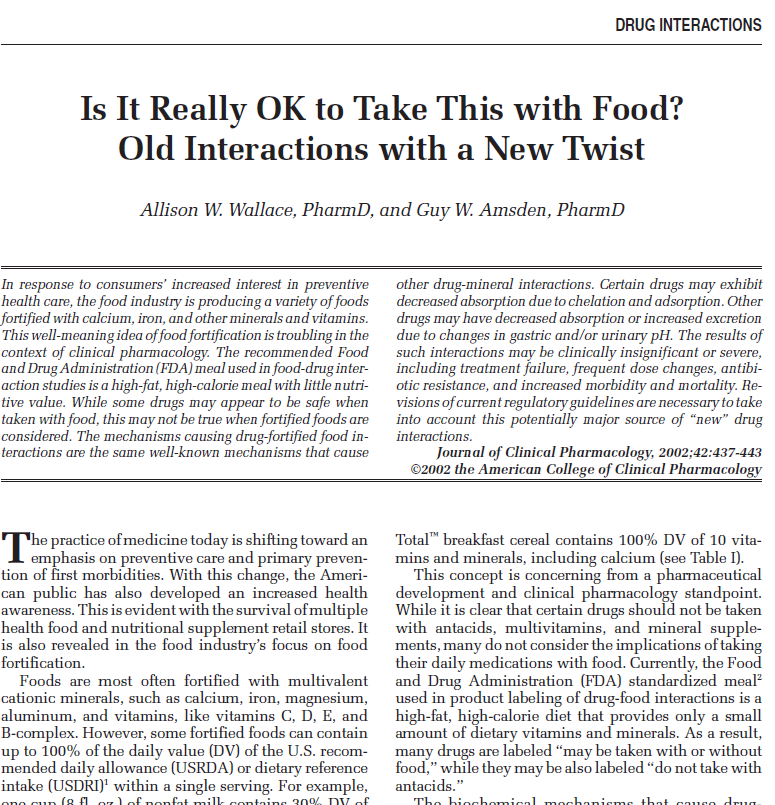 9
“As shown in Table III, the list of affected drugs is quite impressive. Of note, only drugs with moderate to major interactions with antacids were extracted from the literature for this review. The list is much more extensive when minor interactions are also included.”
10
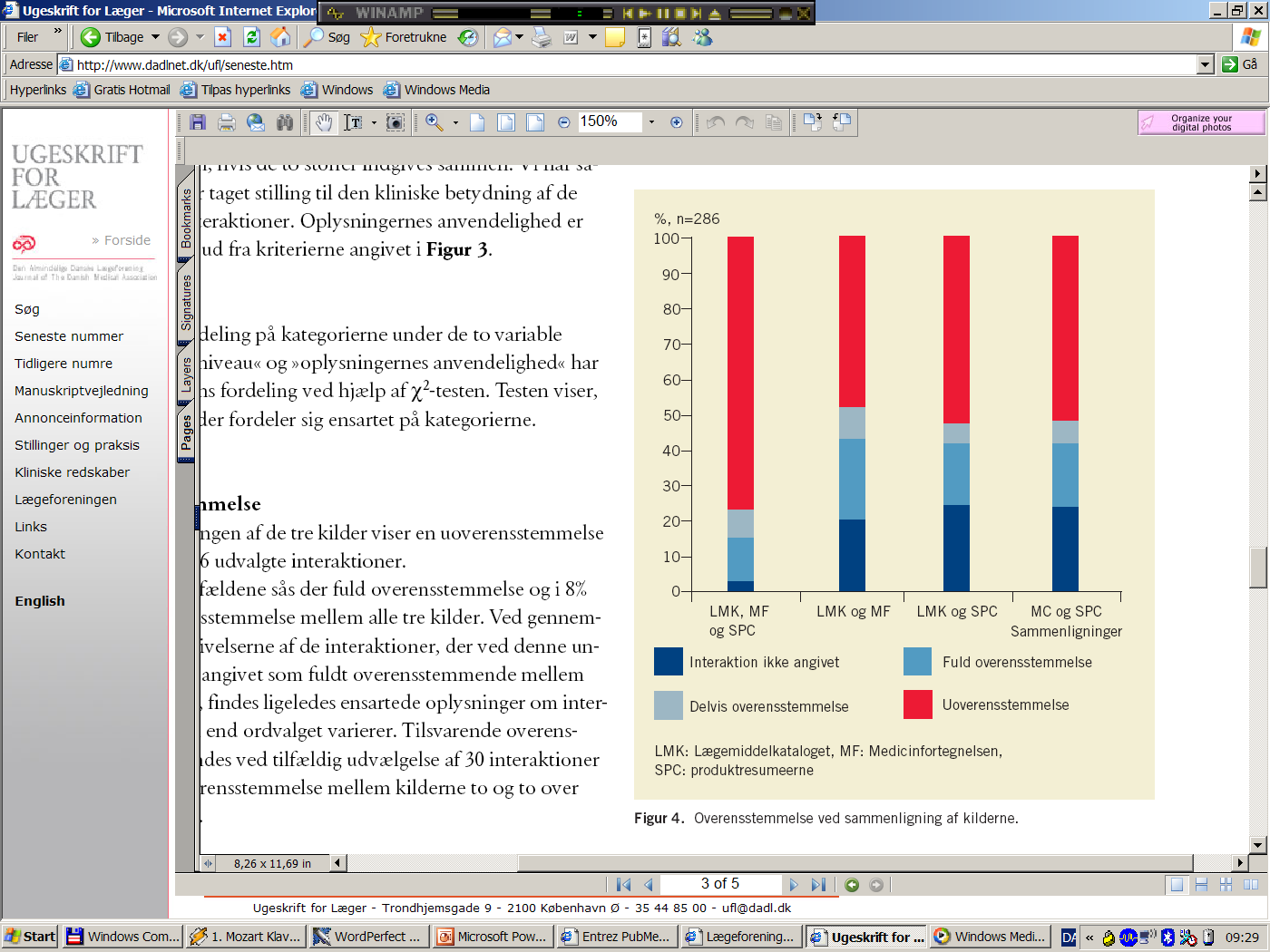 UFL 2005, 167: 3286-90
12
J Am Pharm Assoc 2004; 44: 136-41.
“As shown in Table III, the list of affected drugs is quite impressive. Of note, only drugs with moderate to major interactions with antacids were extracted from the literature for this review. The list is much more extensive when minor interactions are also included.”
13
”like trying to drink from a fire hose….”
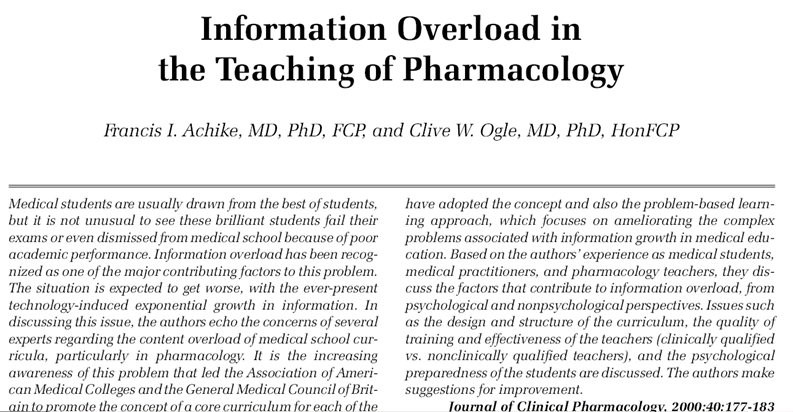 Når virkningen af et lægemiddel ændres ved tilstedeværelsen af et andet.
15
16
17
Og hva’ så!?
Moderat alvorligt:
ACE-hæmmer + Furix
Cyclizine + Opioider

Meget alvorligt:
ACE/AT2 + Spirix
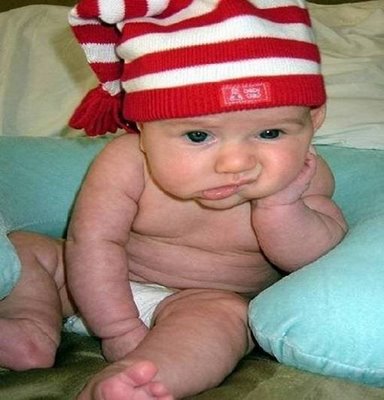 18
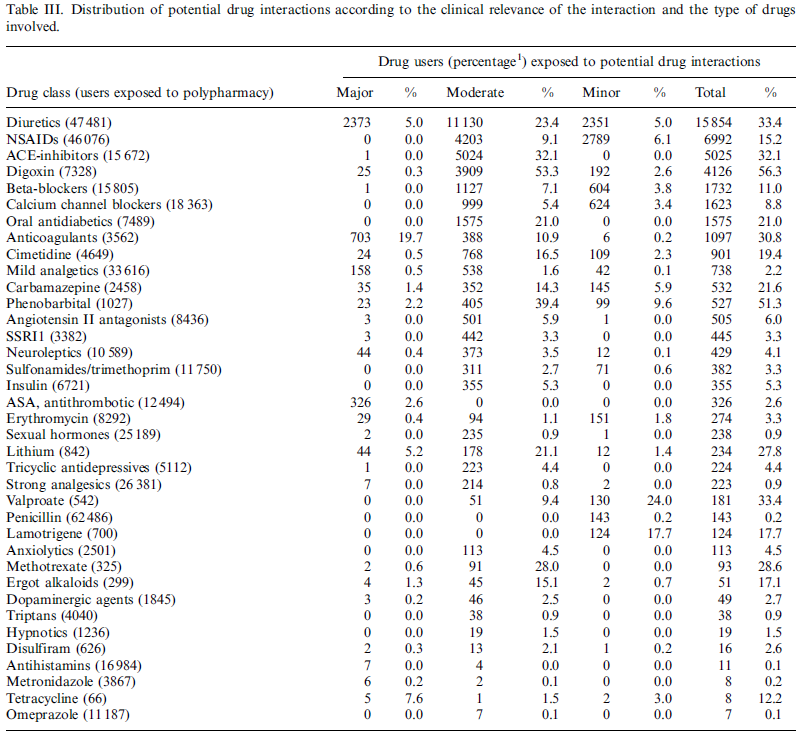 19
Bjerrum. Scand J Prim Helath Care 2003
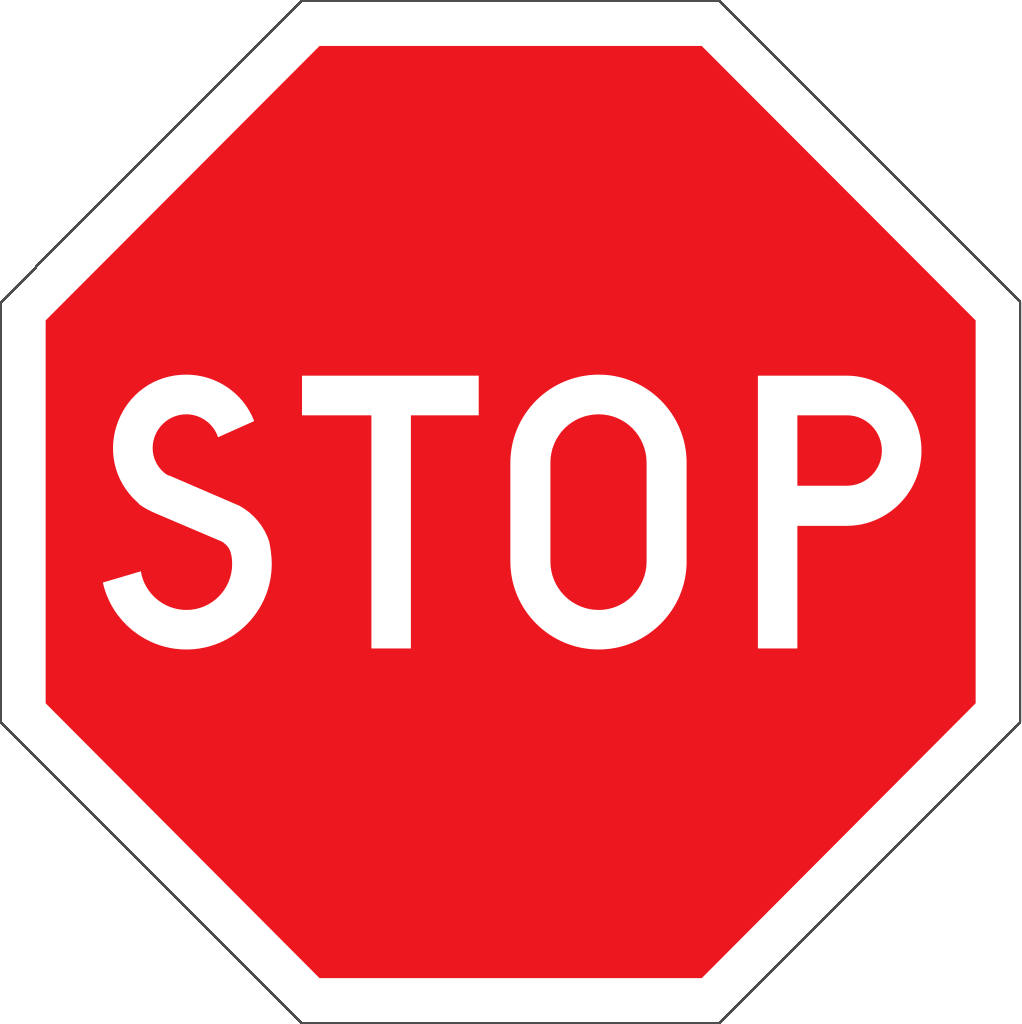 20
Når virkningen af et lægemiddel ændres ved tilstedeværelsen af et andet.

-kinetiske vs. -dynamiske

Altovervejende kvantitativt fænomen!
21
Hvor skal man forvente ballade?
Snævert terapeutisk interval
 Drastiske konsekvenser af over- eller underbehandling
 Hepatisk elimination (evt. monoenzymatisk) 
 Konsensus mellem kilder
22
Hvor skal man forvente ballade?
Snævert terapeutisk interval
 Drastiske konsekvenser af over- eller underbehandling
 Transport/elimination meget afhængig af ét protein 
 Konsensus mellem kilder
23
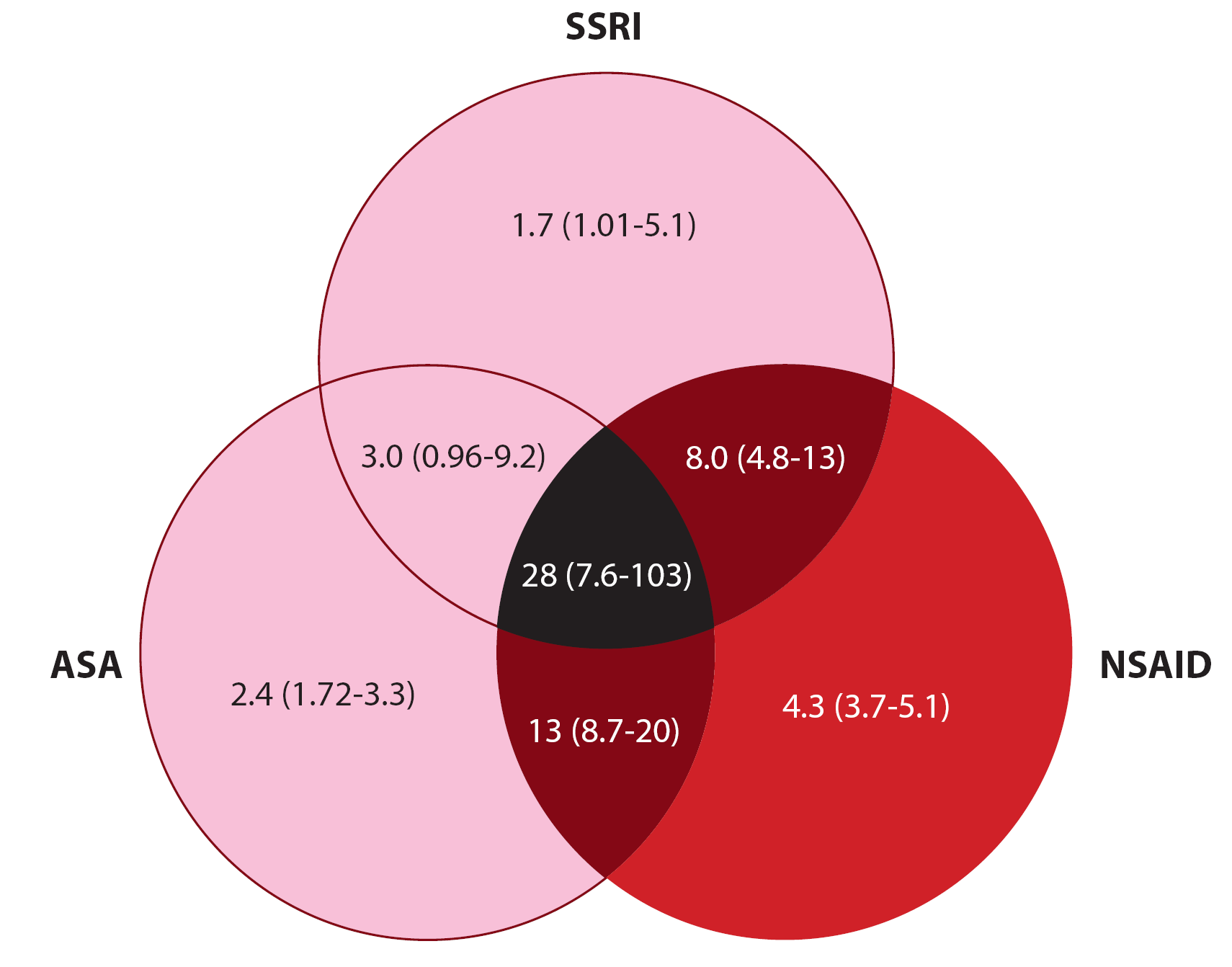 24
Dall M et al. Clin Gastroenterol Hepatol. 2009 Dec;7(12):1314-21.
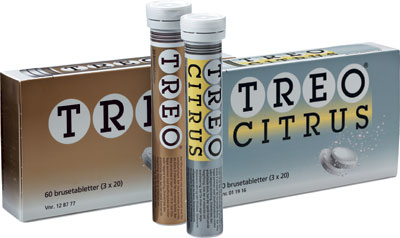 Øvrige kandidater
Tricycliske antidepressiva
Litium (omend renalt udskilt)
Antiepileptika
Kontraceptiva
26
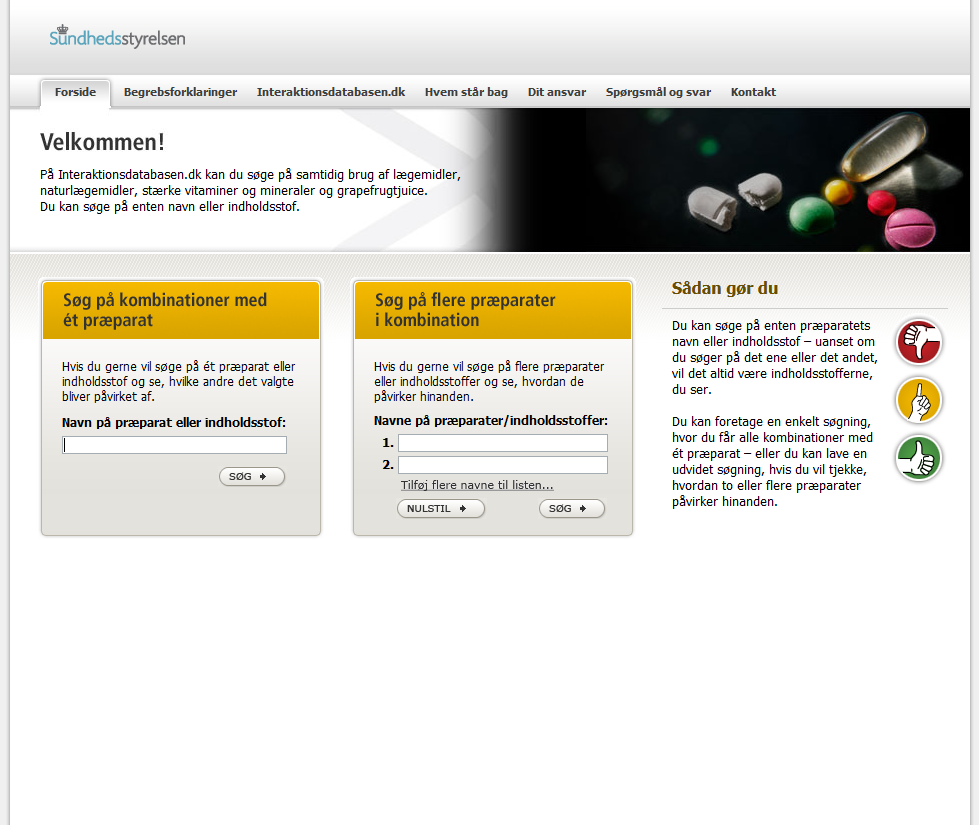 27
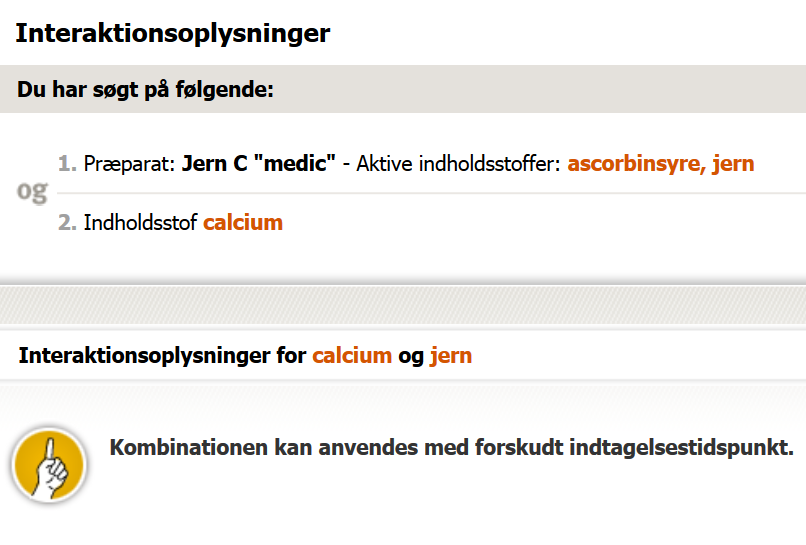 28
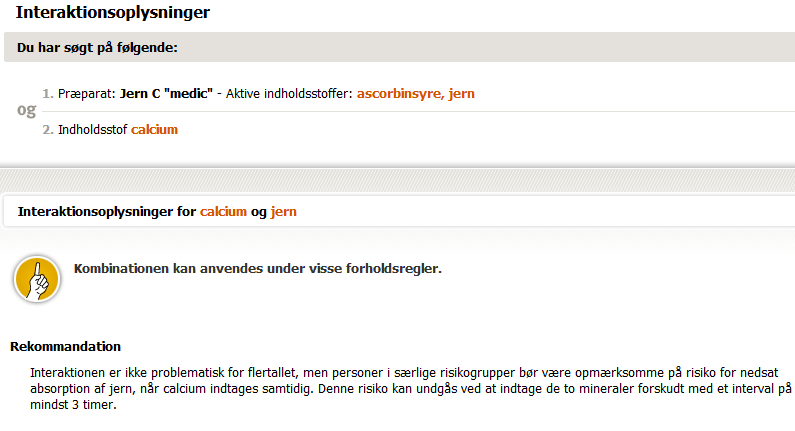 29
Interaktioner
Warfarin har et smalt terapeutisk indeks, og en lang række lægemidler, naturlægemidler, kosttilskud og vitaminer interagerer med warfarin.  
Yderste forsigtighed ved samtidig behandling med dicloxacillin, rifampicin og svampemidler af typen azol-derivater. Ved lokalbehandling med azoler bør INR ligeledes kontrolleres.
30
Pro.medicin.dk
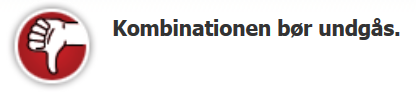 Konklusion: Rifampicin nedsætter effekten af R- og S-warfarin ved en tredobbelt stigning i clearence for R-warfarin, og en dobbelt stigning i clearence for S-warfarin pga. enzyminduktion. Den maksimale nedsættelse af warfarin`s effekt indtræder i løbet af 3-5 dage efter indgift af rifampicin hos patienter i behandling med Warfarin.
Klinisk betydning: udtalt
Dokumentationsgrad: veldokumenteret
31
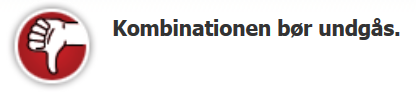 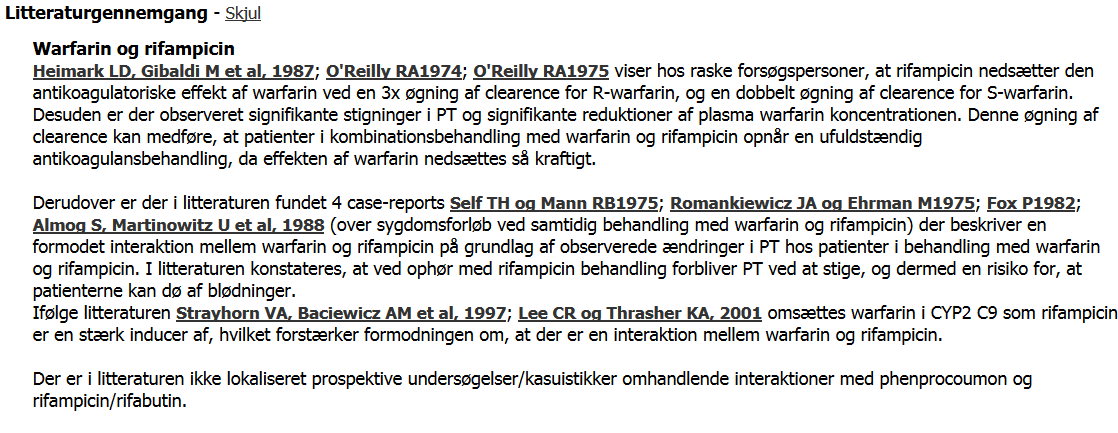 32
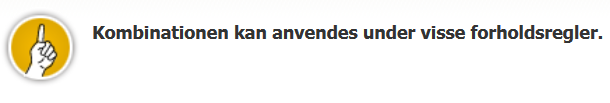 Rekommandation:
	INR bør monitoreres ved samtidig behandling
Konklusion I et prospektivt studie observeres et beskedent fald i patienternes PT på 9,1 % (svarende til 1,9 sekunder) ved kombinationsbehandling mellem warfarin og dicloxacillin. To kasuistikker viser fald i INR ved kombinationsbehandlingen.
Klinisk betydning: mulig
Dokumentationsgrad: ringe dokumenteret
33
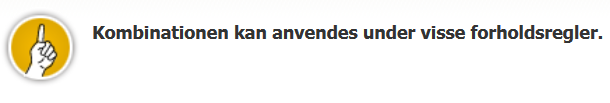 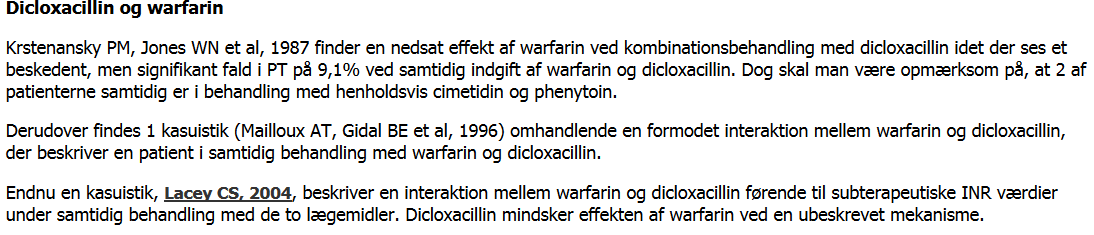 34
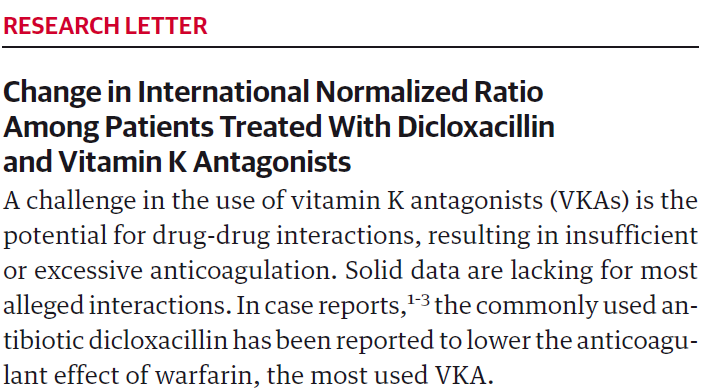 35
Pottegård et al. JAMA 2015
36
Pottegård et al. JAMA 2015
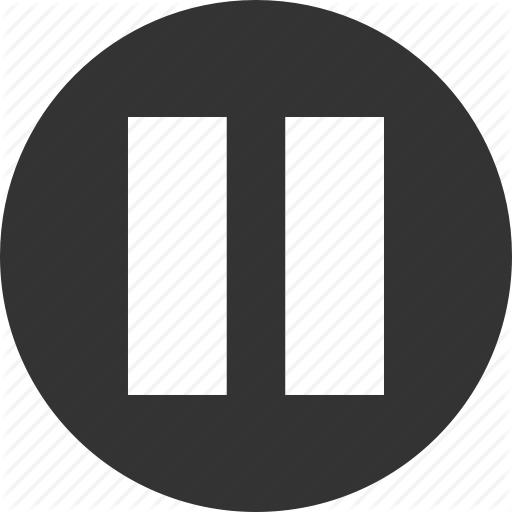 37
Lithium 
Antithrombotika 
Antipsykotika 
Antiepileptika
Kemoterapi
38
Hvor skal man forvente ballade?
Snævert terapeutisk interval
 Drastiske konsekvenser af over- eller underbehandling
 ”Monoenzymatisk elimination”
 Konsensus mellem kilder
39
En kvinde på 53 år indlægges med forværring af depressive symptomer. Pt. har haft det psykisk dårligt i
flere måneder med svær forværring de sidste dage: Sengeliggende, har hverken spist eller drukket og har haft høre- og synshallucinationer.

Paroxetin 60 mg x 1
Nortriptylin 50 mg x 2
Enalapril 10mg x 1
Centyl 2,5mg x 1 Ingen yderligere medicinsk behandling, ej heller naturmedicin eller kosttilskud.
40
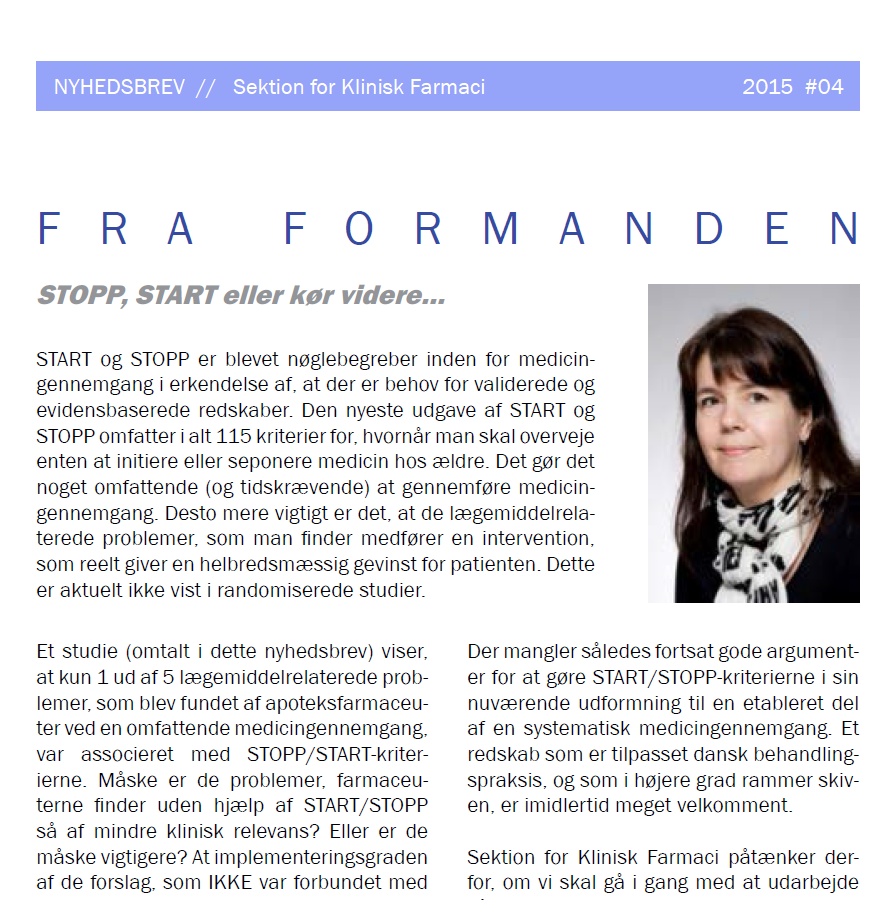 41
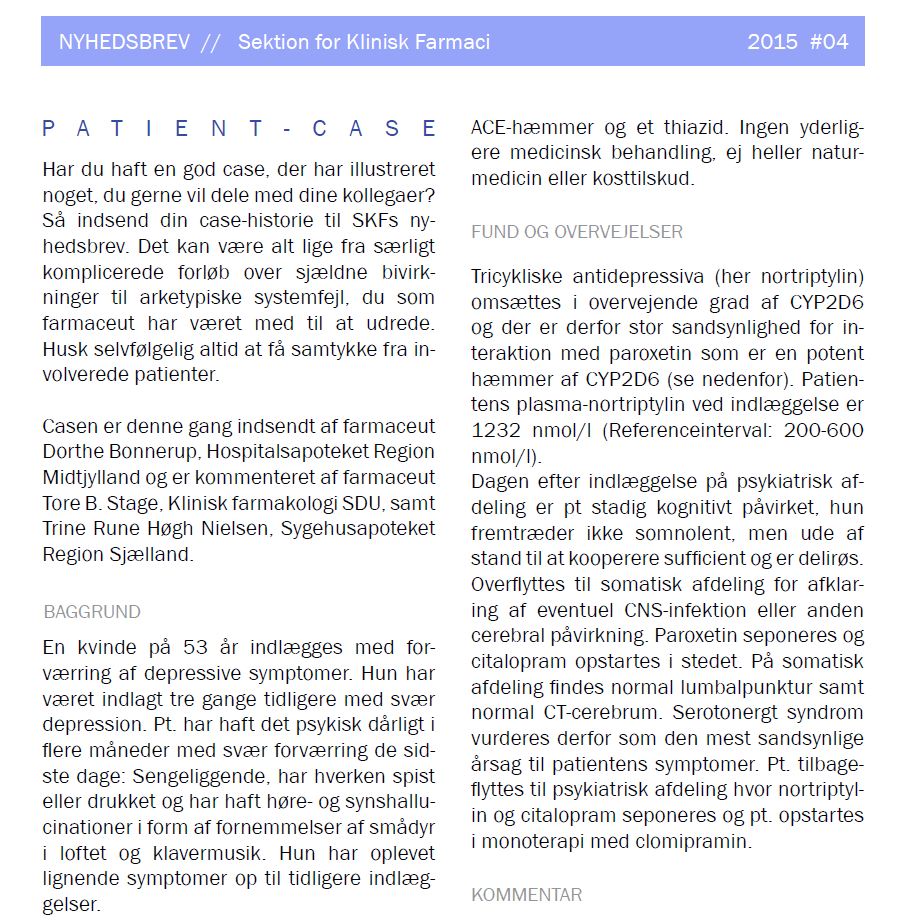 42
En mand på 72 år kendt med depression, afli (warfarin-behandlet) og T2-diabetes indlægges via egen læge pga. blodigt opkast. INR måles ved indlæggelse til 7,2.

Nyligt opstartet ibuprofen 400mg x 3.

Lægen spørger om det kan være forklaringen?
43
En mand på 62 år indlagt med et mindre ikke-lægemiddelrelateret traume. 

Enalapril 10mg x 1
Simvastatin 40mg x 1
Metformin 850mg x 2 
Tramadol 50mg x 3
Amlodipin 10mg x 1Pinex 500mg x 2 x 4
44
En mand på 62 år indlagt med et mindre ikke-lægemiddelrelateret traume. 

Enalapril 10mg x 1
Simvastatin 40mg x 1
Metformin 850mg x 2 
Tramadol 50mg x 3
Verapamil R 200mg x 2Pinex 500mg x 2 x 4
45
Hvor skal man forvente ballade?
Snævert terapeutisk interval
 Drastiske konsekvenser af over- eller underbehandling
”Monoenzymatisk elimination”
 Konsensus mellem kilder
46
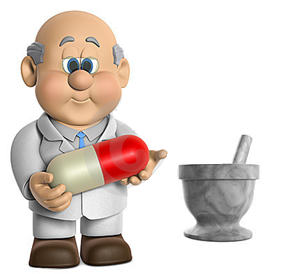 Anton Pottegård
apottegaard@health.sdu.dk
www.antonpottegaard.dk
47